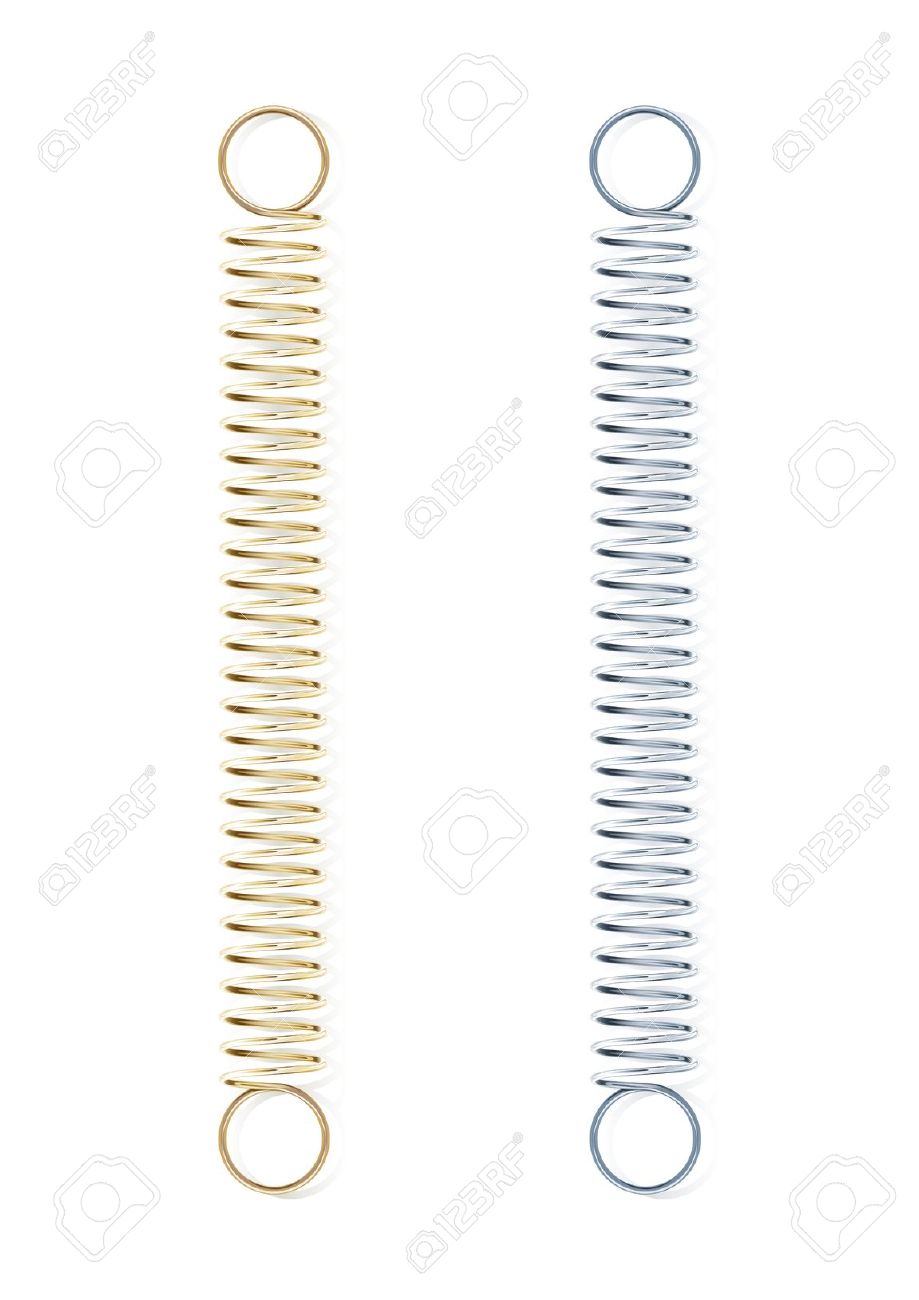 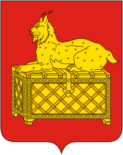 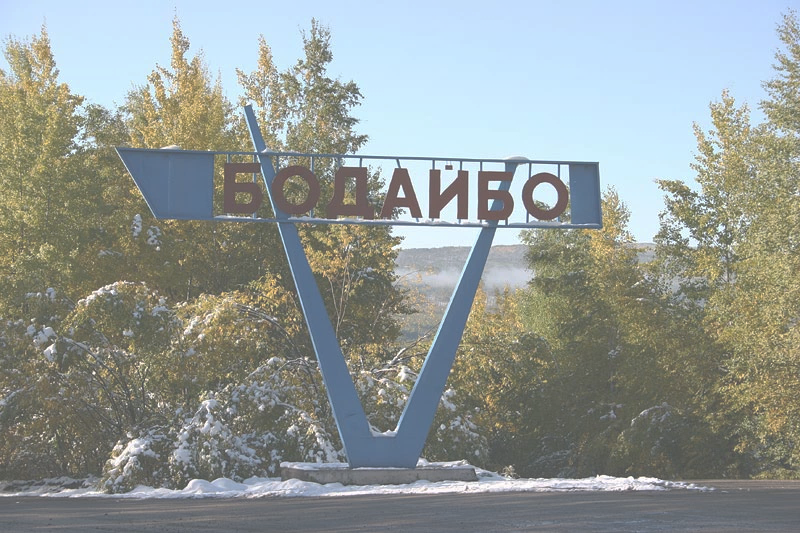 Бюджет Бодайбинского муниципального образования на 2017 год и плановый период 2018 и 2019 годовс изменениями и дополнениями на 01.12.2016 г.
Демографическая ситуация, трудовые ресурсы, уровень жизни
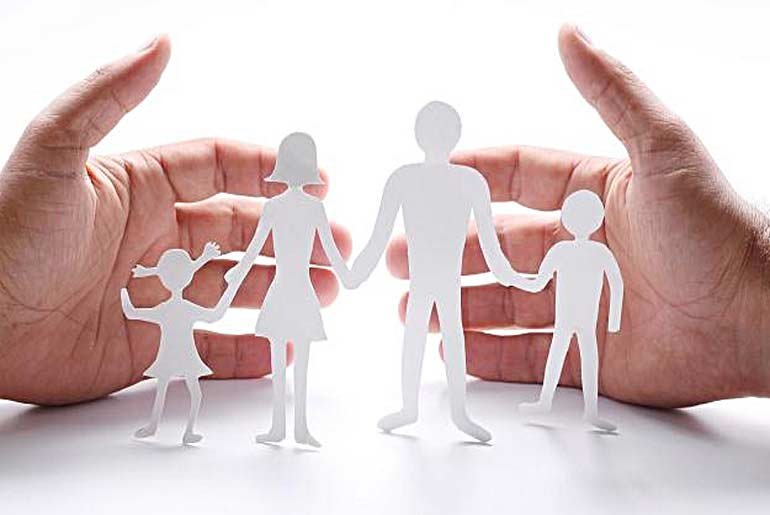 Структура экономики
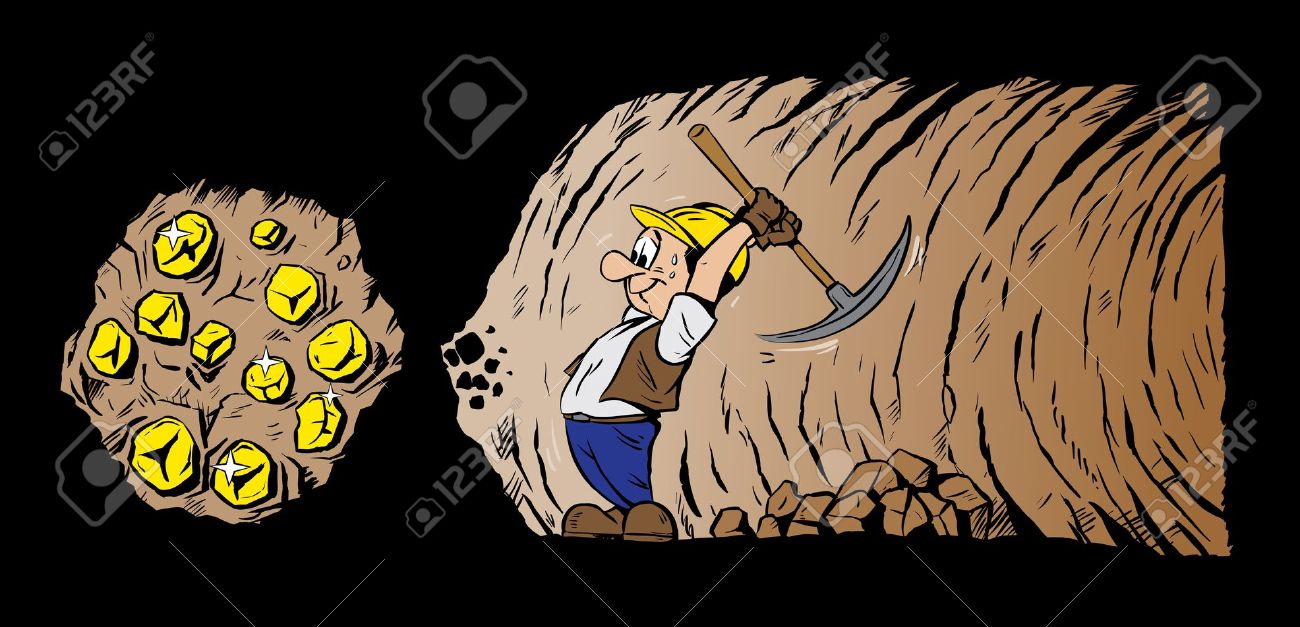 Показатели социально-экономического развития
Бодайбинского муниципального образования
Численность постоянного населения, чел.
Среднесписочная Численность Работников, Чел.
Средняя заработная плата на 
одного работника, тыс.руб.
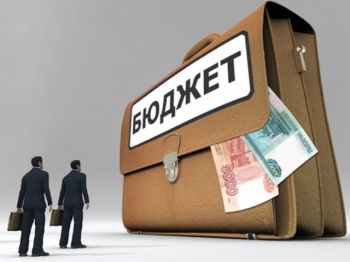 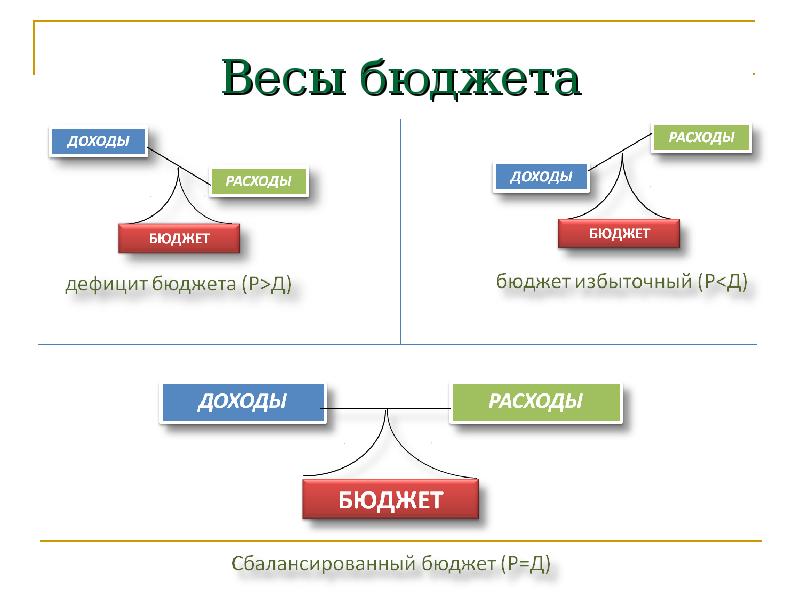 Безвозмездные поступления в бюджет
 Бодайбинского муниципального образования в 2017 году
 и плановом периоде 2018 и 2019 годов (тыс.руб.)
Расходы бюджета Бодайбинского муниципального образования на 2017 год и плановый период 2018 и 2019 годов.
Расходы бюджета Бодайбинского муниципального образования в динамике начиная с 2014 года
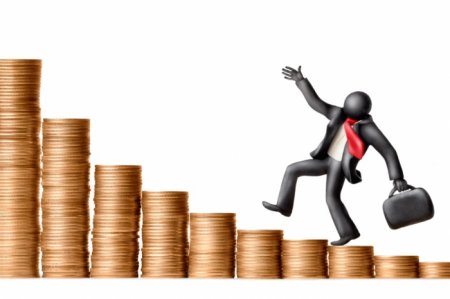 Основные направления расходования бюджетных средств.
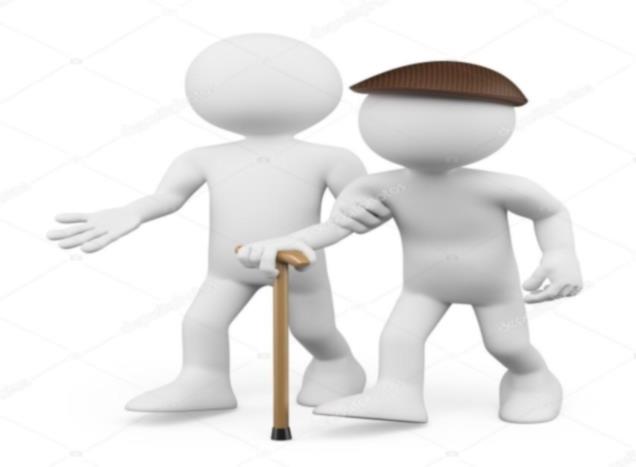 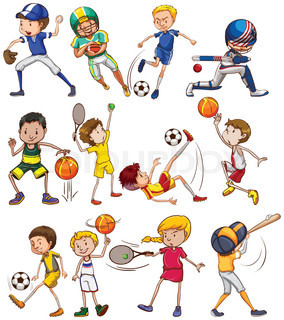 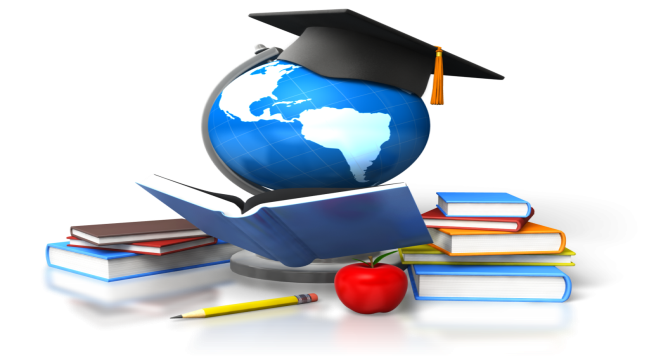 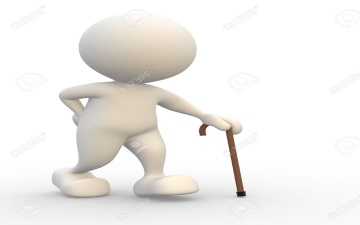 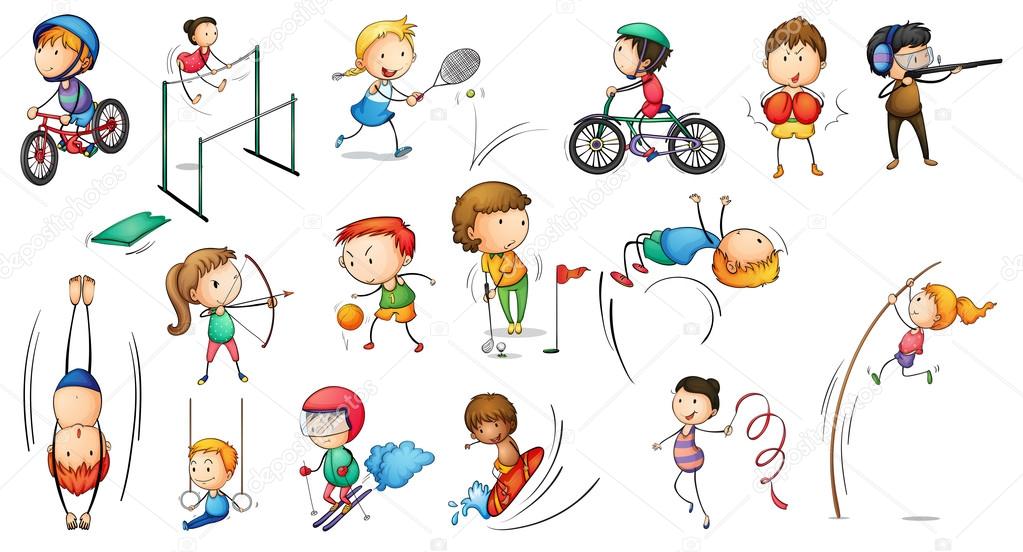 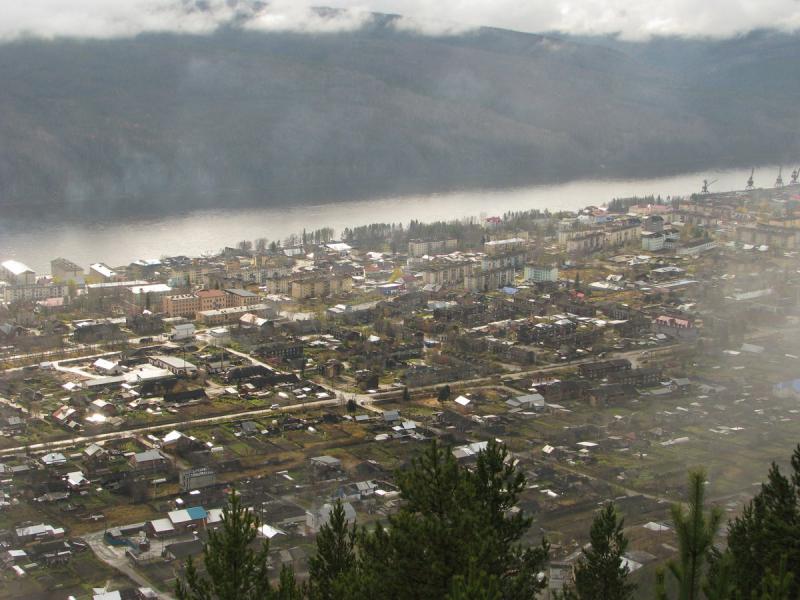 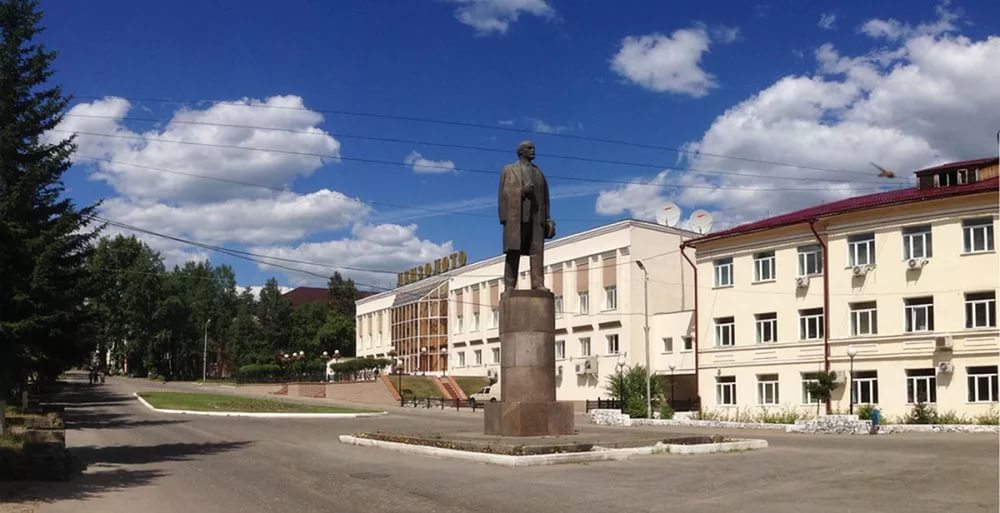 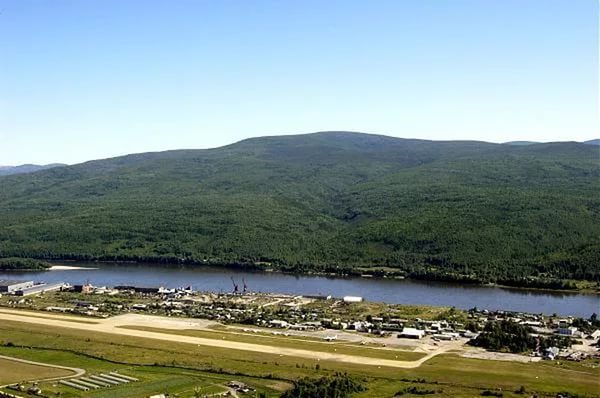 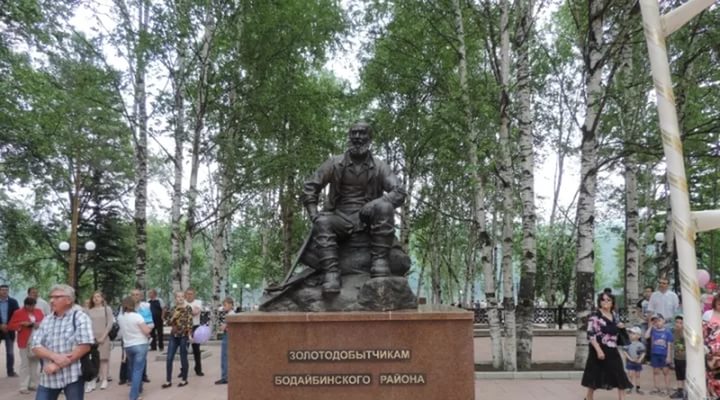 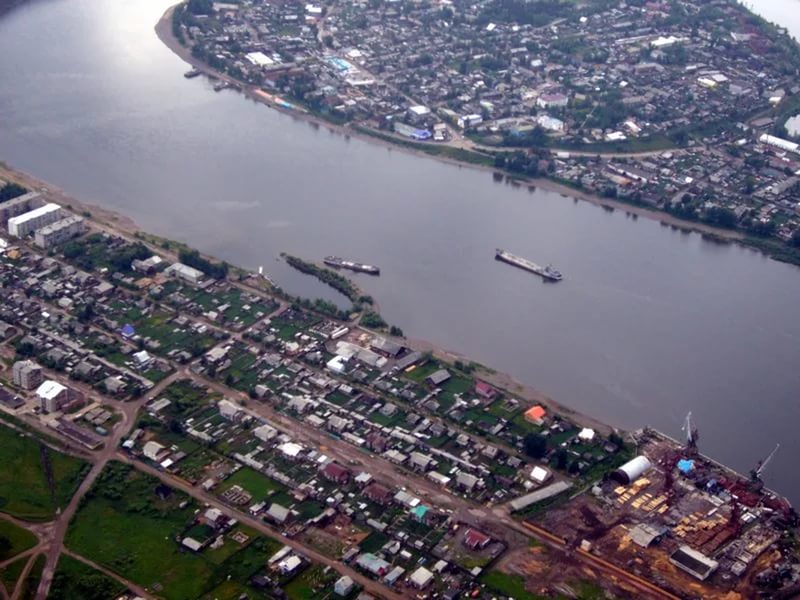 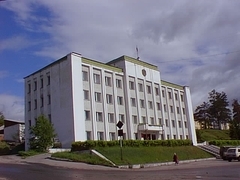 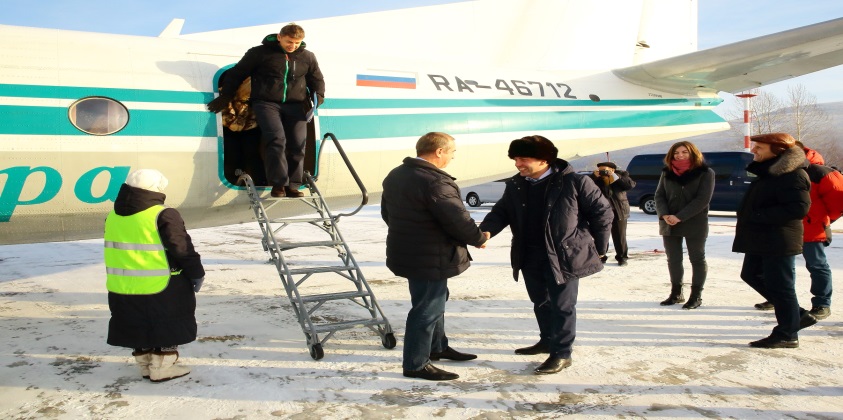 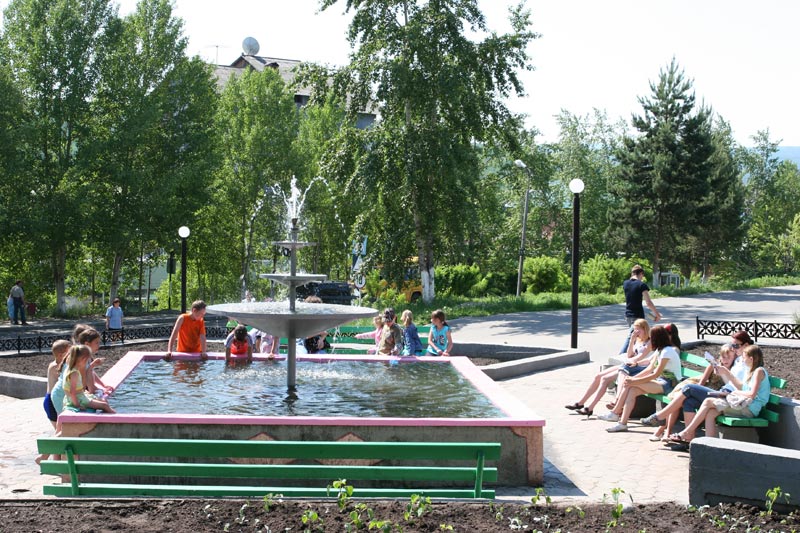